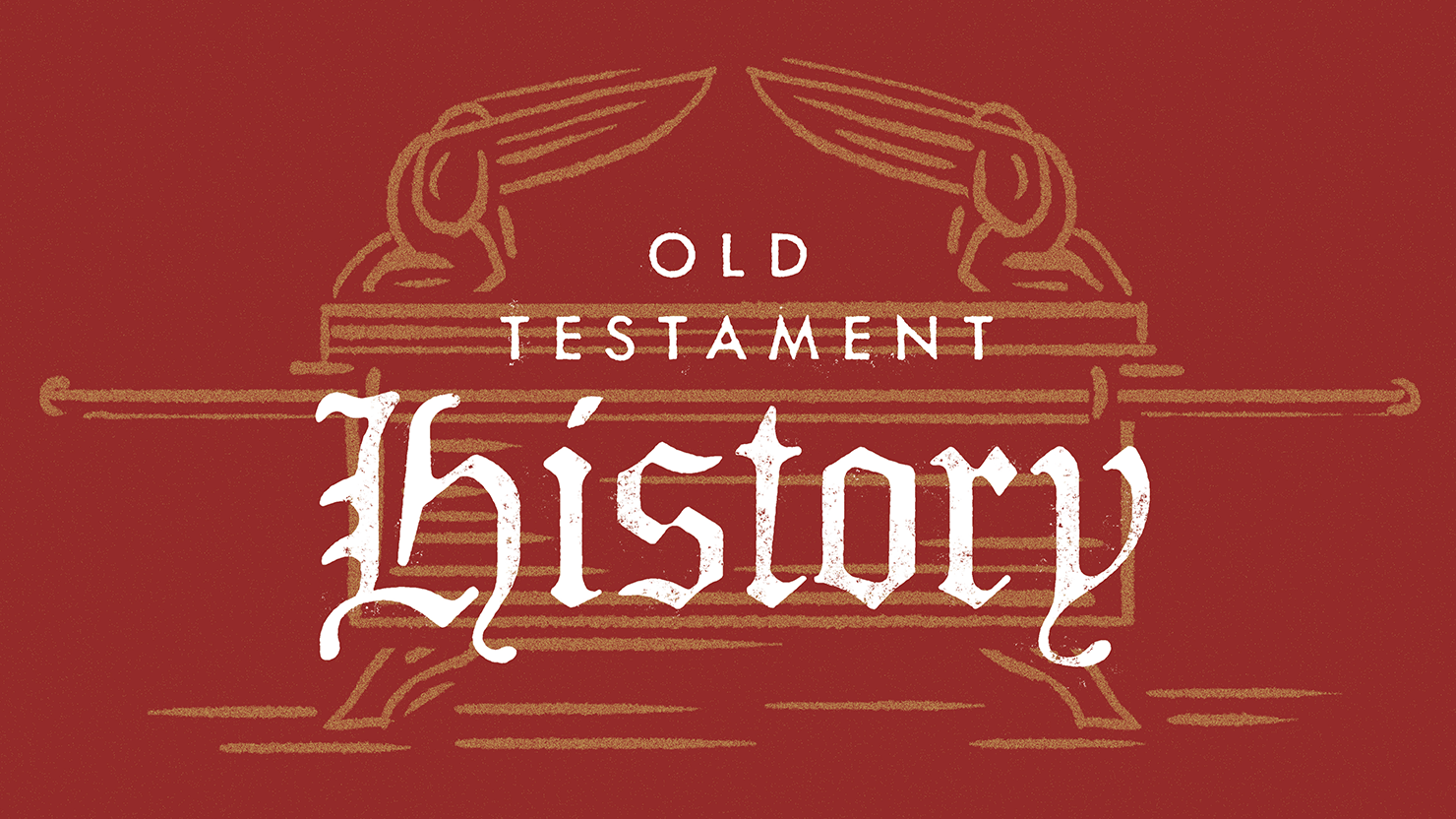 2 Samuel
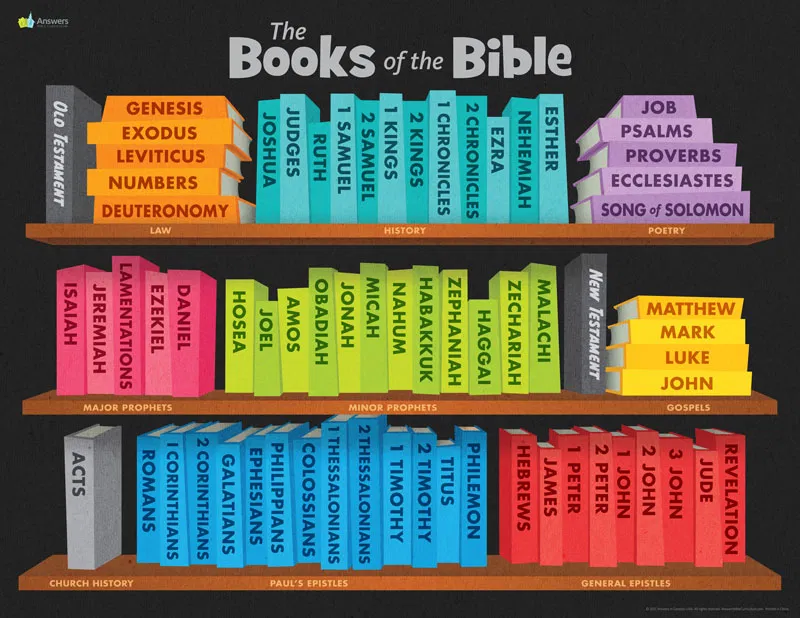 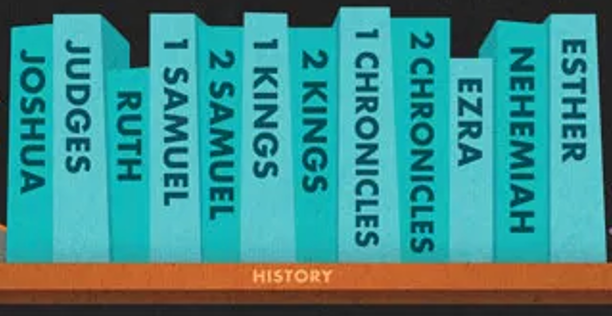 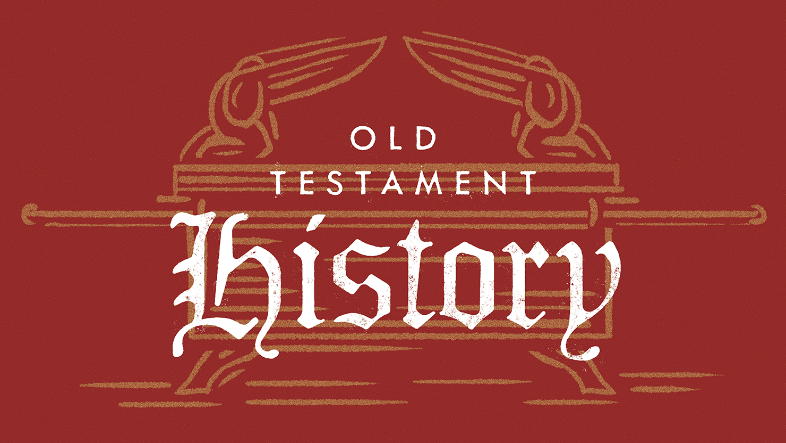 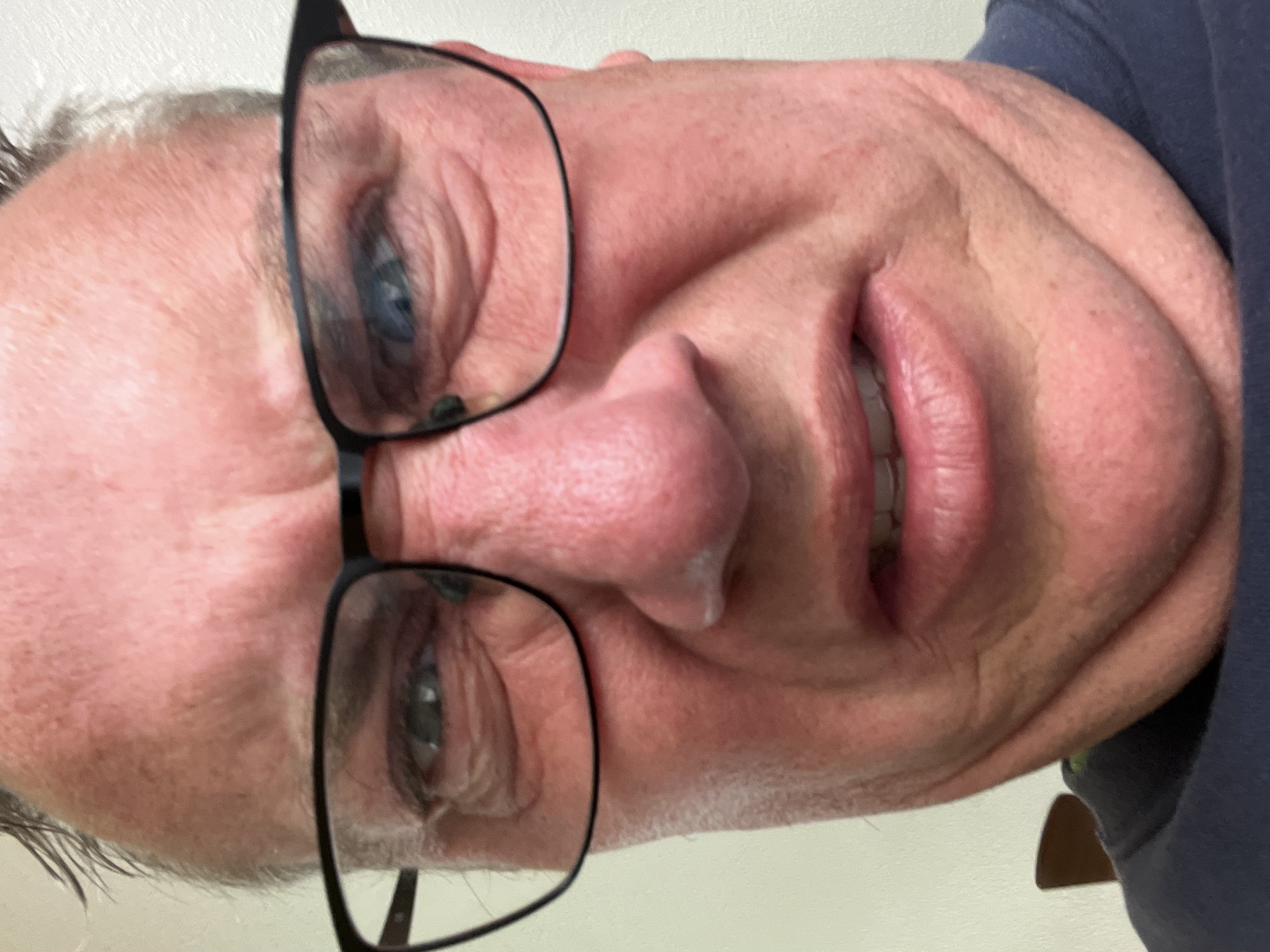 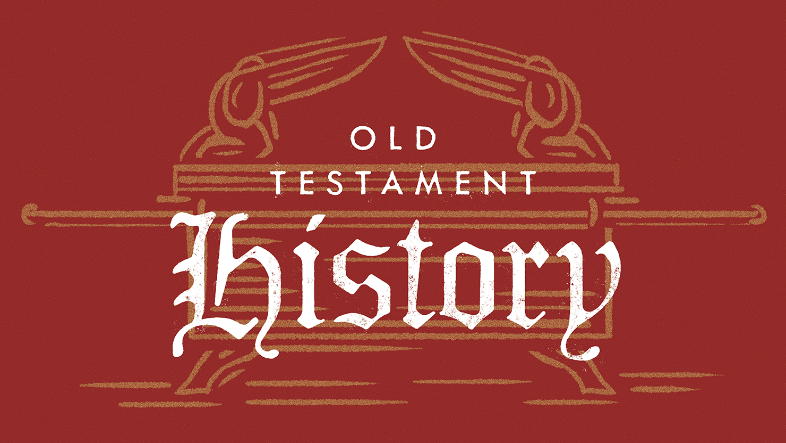 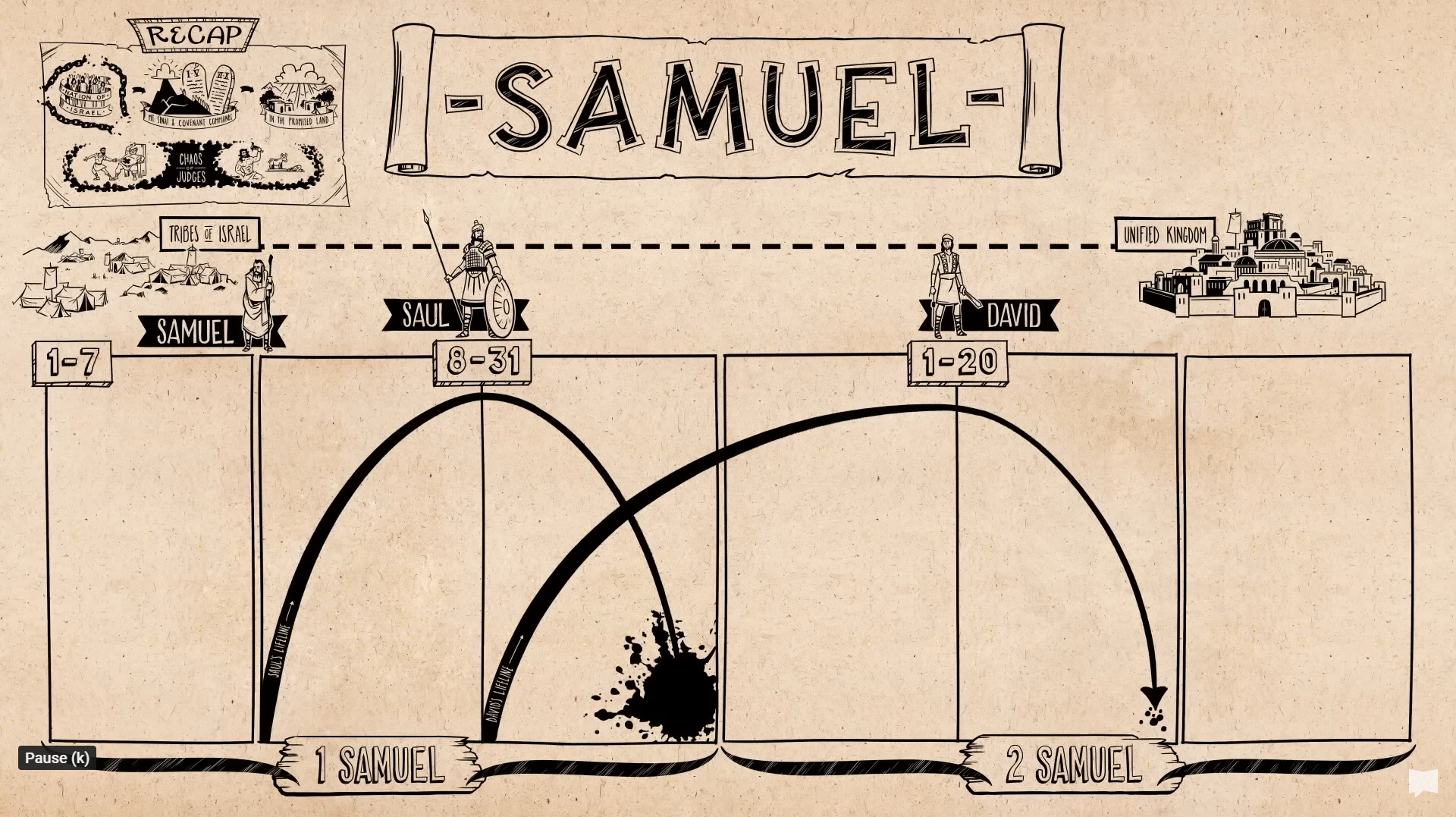 Title
Text
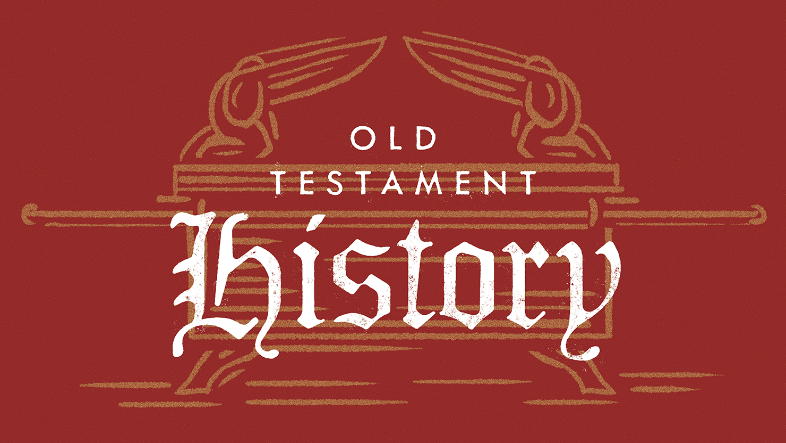 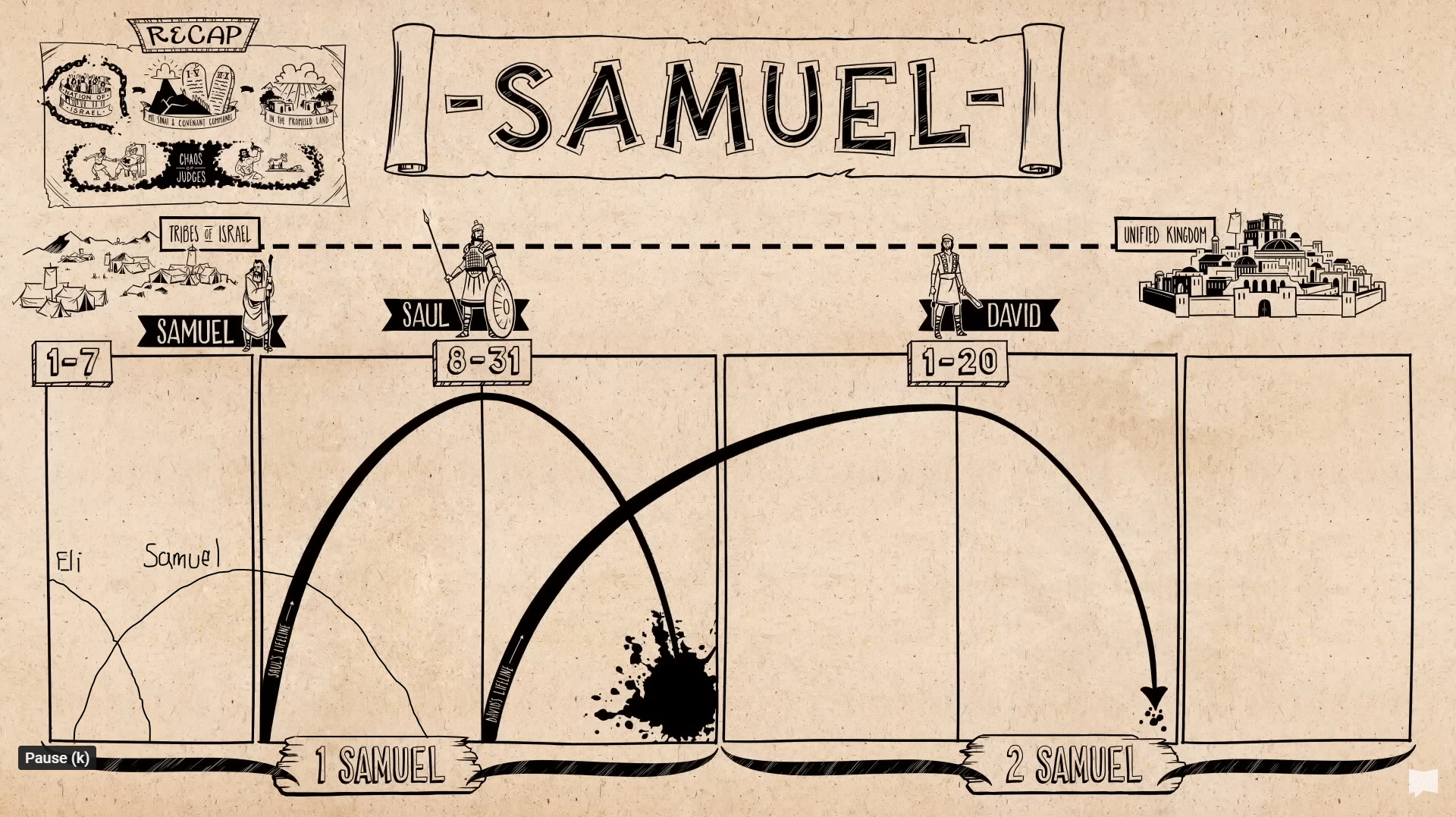 Title
Text
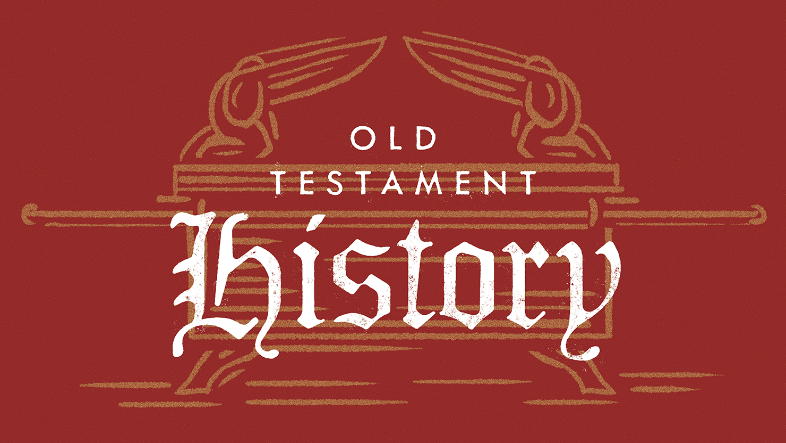 David’s lament over Jonathan
I Samuel 1:25-26 – “How the mighty have fallen in battle! Jonathan lies slain on your heights. I grieve for you, Jonathan my brother; you were very dear to me. Your love for me was wonderful, more wonderful than that of women.”
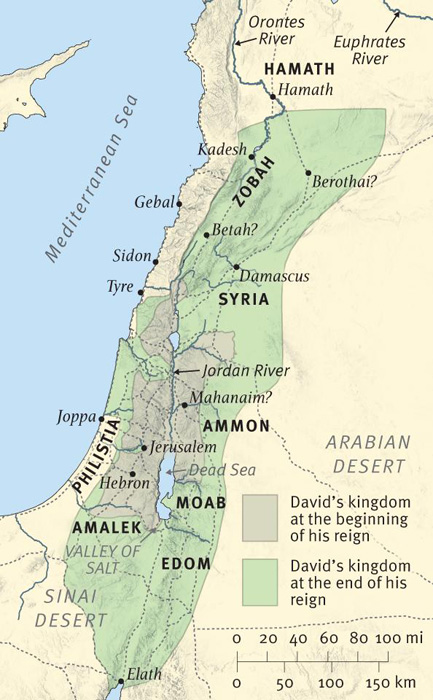 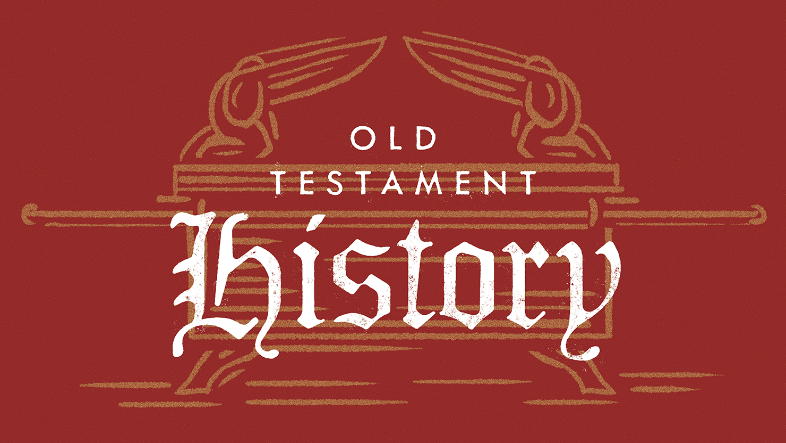 David’s kingdom at the start vs. end of his reign
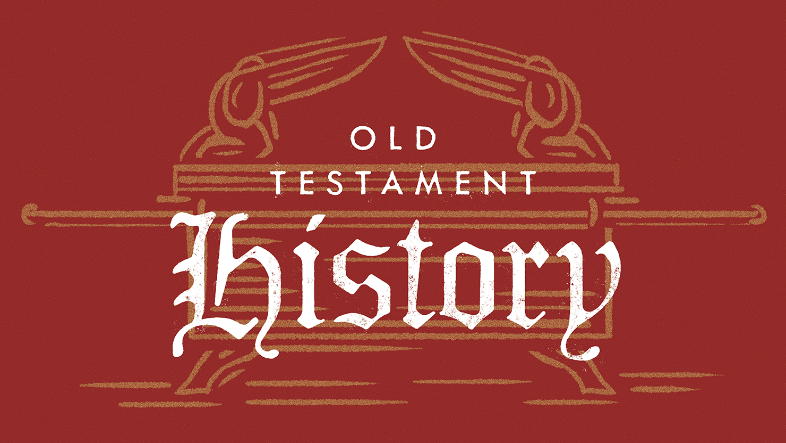 God’s promise to David
1 Samuel 11-16: “‘The Lord declares to you that the Lord himself will establish a house for you: 12 When your days are over and you rest with your ancestors, I will raise up your offspring to succeed you, your own flesh and blood, and I will establish his kingdom. 13 He is the one who will build a house for my Name, and I will establish the throne of his kingdom forever.
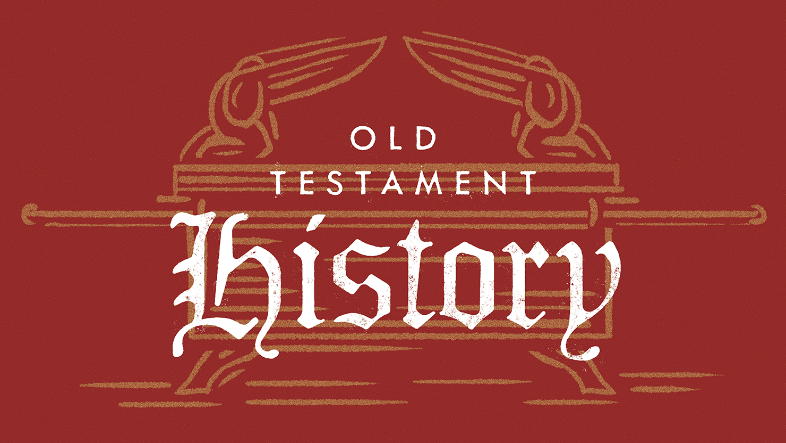 God’s promise to David
14 I will be his father, and he will be my son. When he does wrong, I will punish him with a rod wielded by men, with floggings inflicted by human hands. 15 But my love will never be taken away from him, as I took it away from Saul, whom I removed from before you. 16 Your house and your kingdom will endure forever before me; your throne will be established forever.’”
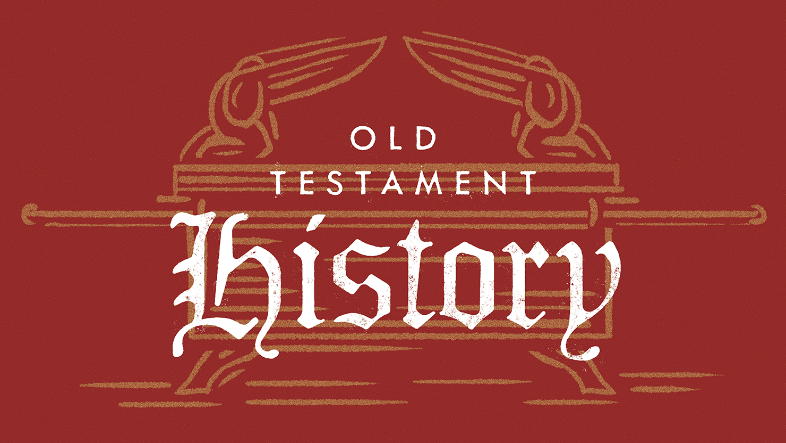 2 Samuel 21-24 Structure
- Saul’s failure to honor the Gibeonite treaty	- David’s reliance upon others in battle		- David’s poems of thanksgiving	- David’s reliance upon others in battle- David’s failure regarding the census
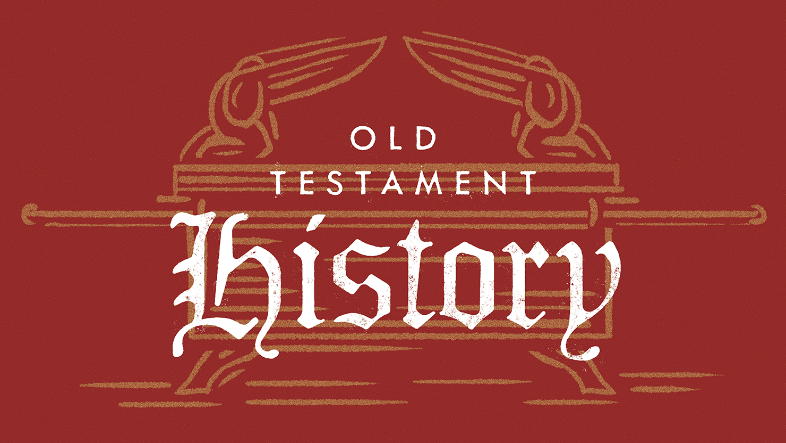 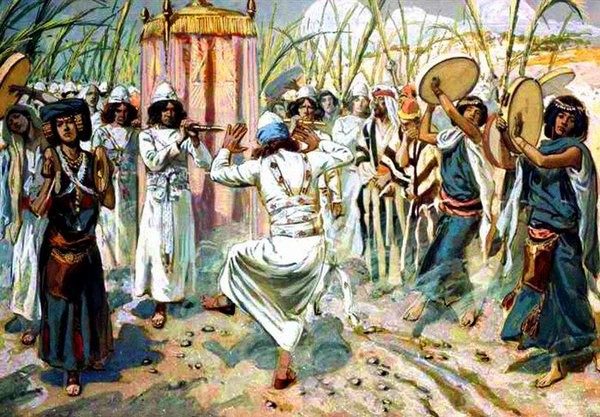